Commission d’Etude
16 janvier 2025
Matinée technique
Disposer d’une ressource médicale suffisante dans les SPSTI

Quels leviers ?
Deux types de leviers identifiés
Utiliser au mieux le temps médical disponible
Former et qualifier un nombre suffisant de médecins du travail
Utiliser au mieux le temps médical disponible
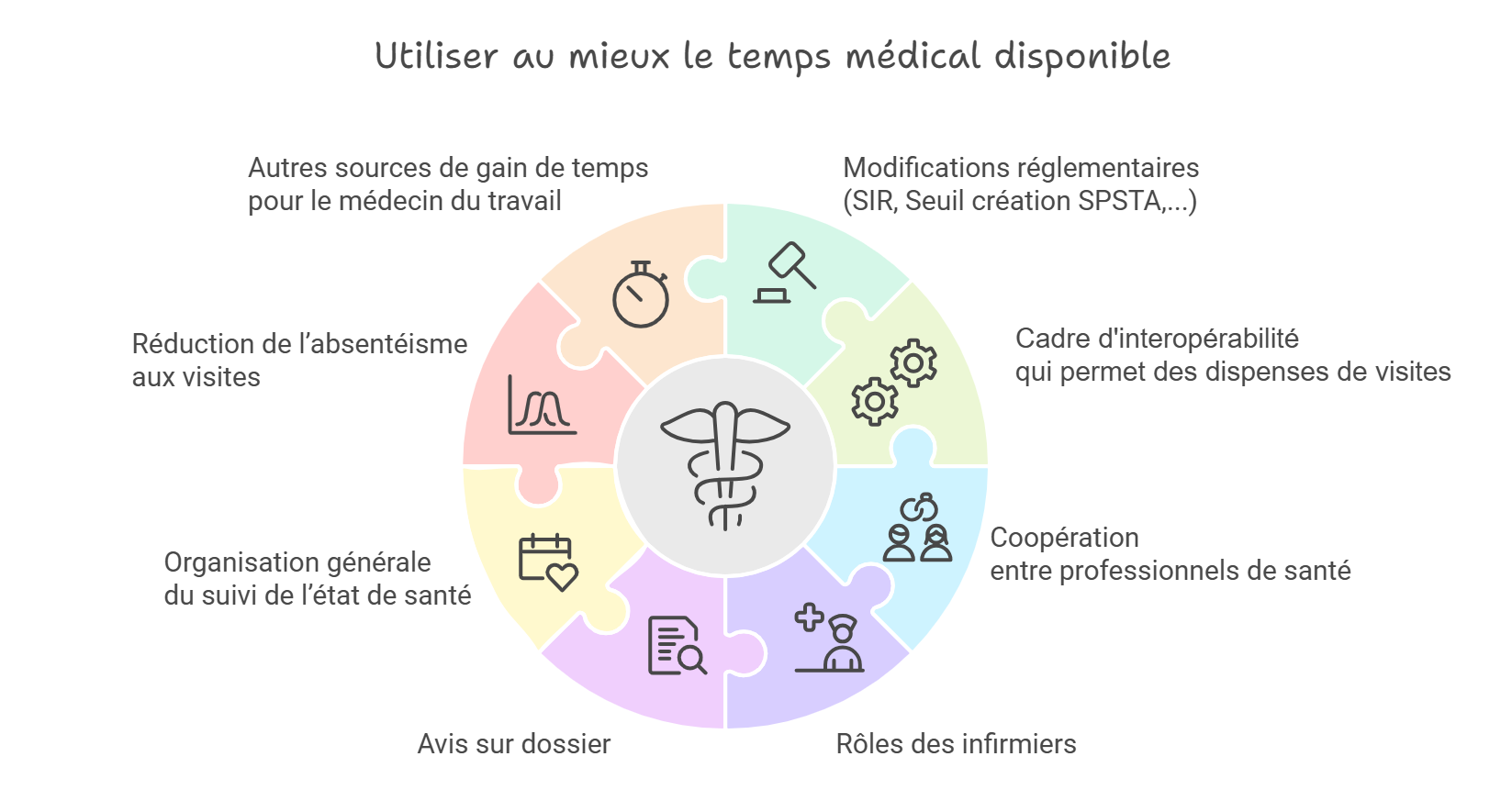 Cadre juridique
Organisation
Pratiques métiers
Former et qualifier un nombre suffisant de médecins du travail
Communication et valorisation de la spécialité
Etat des lieux et projections de la démographie médicale (nationale /régionale)
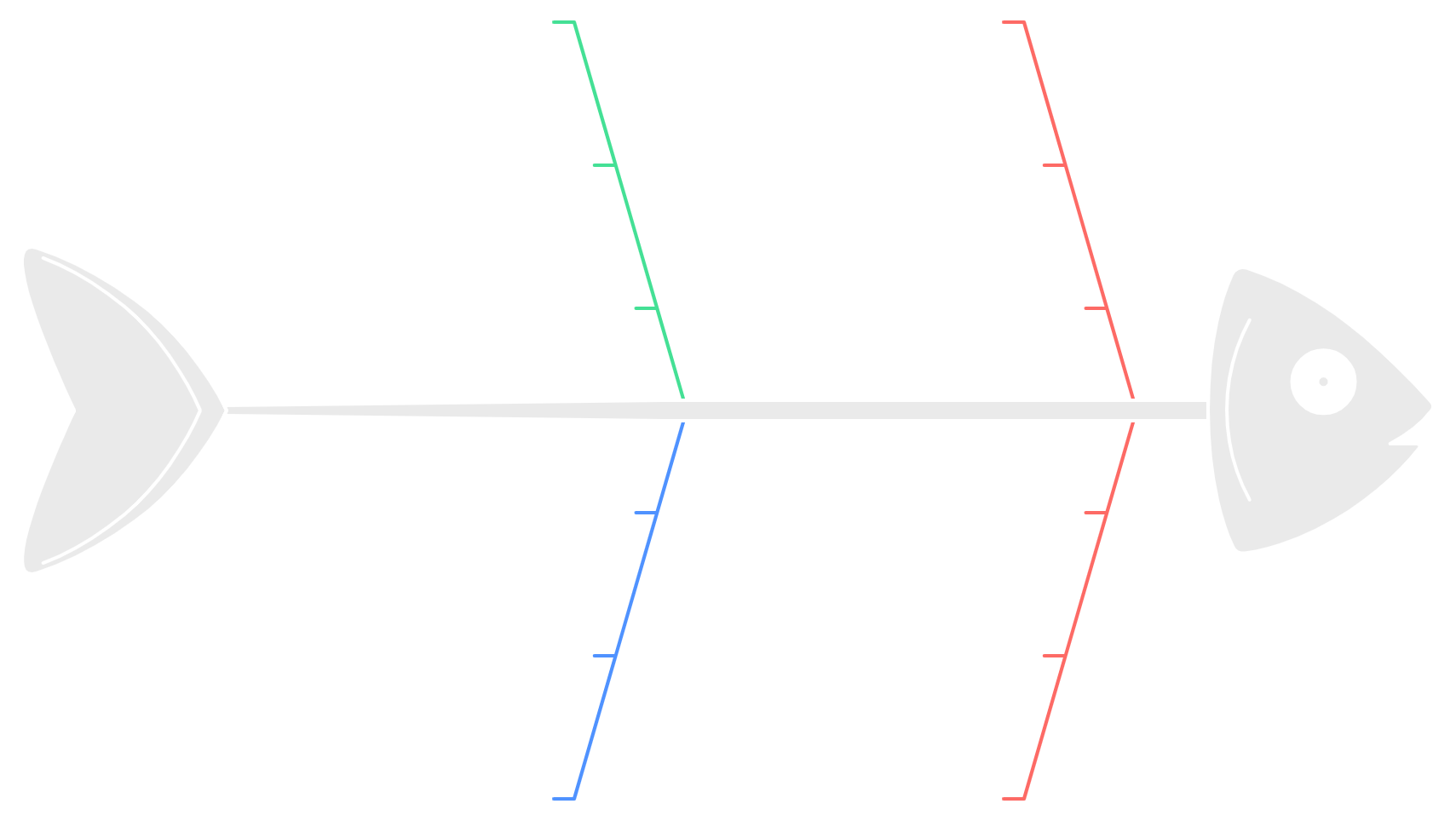 Stages pour les étudiants en médecine
Répartition des pôles d’enseignement 
et de recherche
Diagnostic partagé
Information de toutes 
les parties prenantes
Soutien de l’Animt
Attractivité
Conditions d’exercice convergentes (SPSTA - SPSTI)
Enjeux et contraintes de la formation initiale DES
Formation Qualification
Sensibilisation du Ministère de la santé et des autres spécialités
Formation des collaborateurs médecins
PAE et autres voies d’accès
CCN des SPSTI –Conditions de travail
Préoccupation de l’état au regard de la démographie médicale dans les SPST
Vincent Jimenez, pour la DGT
Perspectives pour utiliser au mieux le temps médical disponible
Pr Sophie Fantoni-Quinton
Rappel des voies d’accès à la spécialité, des problématiques d’enseignement et de qualification par les représentants du collège des enseignants
Pr Jean-François Gehanno
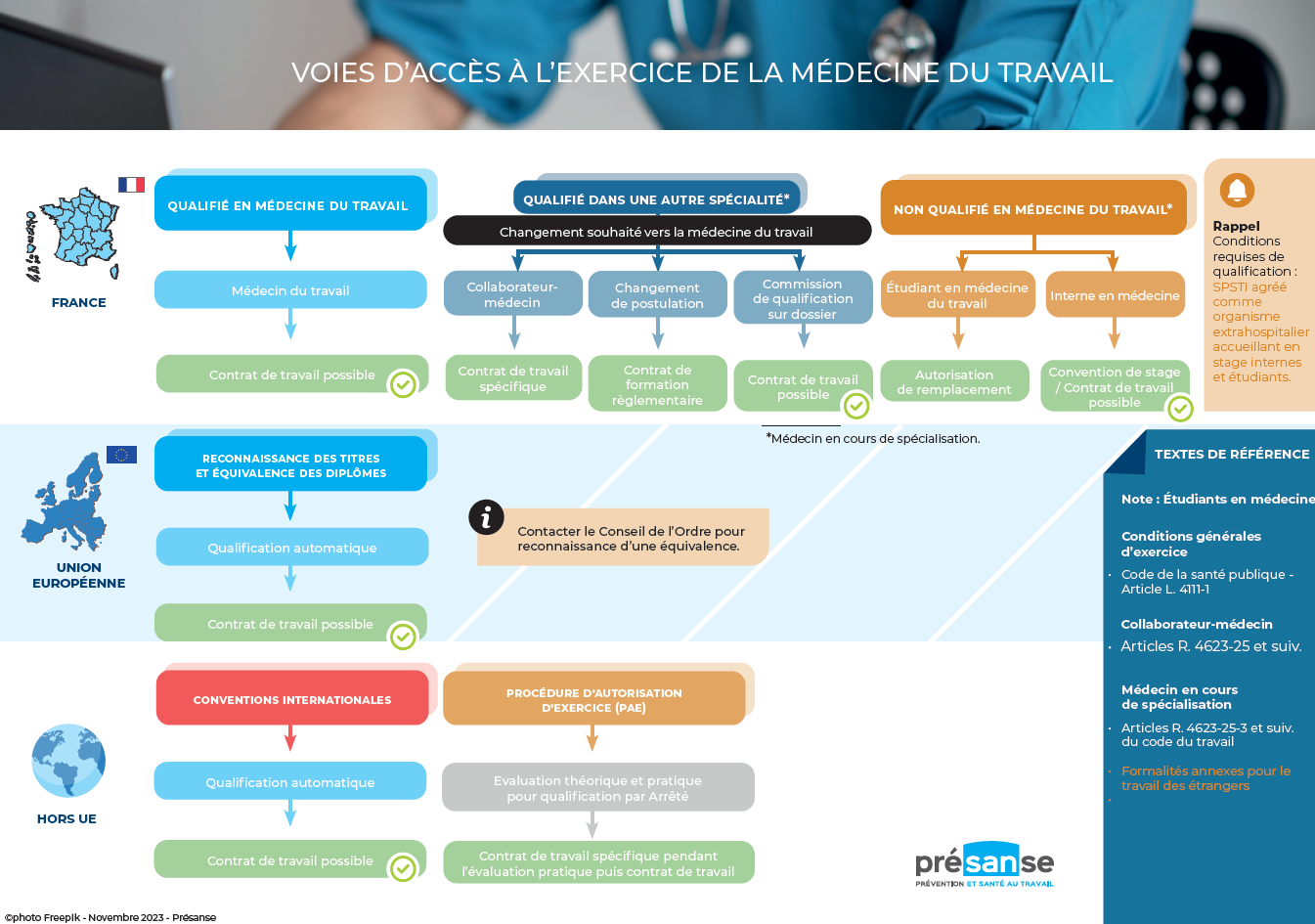 10
Recrutement PAE
Jeanne Maurin, juriste, Présanse
Recrutement des Médecins du travail diplômés hors U.E
Rappel du contexte 
 
Conditions générales d’exercice en France des Médecins diplômés hors U.E

Les obligations de l’employeur dans le cadre de l’intégration de ces Médecins en SPSTI
12
Rappel du contexte
Pour rappel, le décret n° 2014-798 du 11 juil­let 2014 a intégré dans le Code du travail des dispositions visant à encadrer l’exercice en SPSTI des médecins candidats à la procédure d’autorisation d’exercice (PAE), lauréat des épreuves écrites afin d’évaluer leur pratique en vue de la reconnaissance individuelle de leur titre délivré hors UE.
Cette procédure in­dividuelle, issue du Code de la Santé publique (article L. 4111-2), permet à un médecin du travail diplômé hors de l’Union Européenne de s’engager à passer des épreuves de vérification de connaissances organisées par le Conseil National de gestion (CNG), puis d’effectuer un parcours de consolidation de deux ans, au sein d’un SPSTI agréé pour l’accueil des internes, pour faire évaluer sa pratique, en vue d’obtenir la reconnaissance de son titre par arrêté ministériel nominatif.  
C’est dans le cadre du recrutement de ces médecins PAE exerçant durant 2 ans au sein d’un SPSTI que Présanse a élaboré une note qui vient compléter le modèle de contrat de travail mis à disposition des adhérents.
Le Recrutement des Médecins étrangers est soumis au respect des conditions d’exercice en France
Rappel des conditions générales d’exercice 

Principe : l’interdiction de recrutement lorsque les conditions d’exercice ne sont pas remplies 

Exception : selon l’article L.4111-2 du code de la santé publique, peuvent exercer la profession de médecin les personnes titulaires d’un diplôme étranger hors U.E ne remplissant pas toutes les conditions légales d’exercice de leur profession en France, après obtention d’une autorisation ministérielle d’exercice dans le cadre de la procédure d’autorisation d’exercice (PAE) prévue aux articles L.4111-2 (I et I bis), L.4221-9 et L.4221-12 du code de la santé publique.
Obligations des SPSTI en matière de recrutement d’un Médecin diplômé hors U.E dans le cadre de la Procédure d’Autorisation d’Exercice (PAE)
Rappel : les articles R. 52221-1 et R.5221-3 du code du travail, un employeur qui souhaite embaucher un salarié étranger (hors Union Européenne) doit : 

vérifier que celui-ci dispose d’un titre de séjour valide,

et d’une autorisation de travail.

la loi n° 2016-274 du 7 mars 2016   relative au droit des étrangers en France a introduit une carte de séjour pluriannuelle « Talent » pour attirer les talents internationaux en France. 

loi n° 2024-42 du 26 janvier 2024 pour contrôler l’immigration, améliorer l’intégration introduit un nouveau titre de séjour pour répondre au besoin de recrutement dans le secteur médical : le titre de séjour « Talent – professions médicales et de la pharmacie »

La création de ce titre de séjour dispense l’employeur de son obligation d’effectuer une demande d’autorisation de travail dans le cadre du recrutement de ces médecins étrangers diplômés Hors U.E
Les pistes pour renforcer l’attraction de la spécialité
Drs Céline LAMOUROUX et Luca BOUDET- Universitaires
Charles BROUTIN et Nicolas GUYOT - Représentants de l’Animt
Améliorer l’attractivité en médecine du travail
Céline Lamouroux, Lyon
Luca Boudet, Créteil
16 janvier 2025
2
Lamouroux C, Julien C, Rolland F, et al. Occup Environ Med Epub. Occup Environ Med 2024;0:1–4. doi:10.1136/oemed-2024-109461doi:10.1136/ oemed-2024-109461
Objectif : étudier les stéréotypes sur les médecins du travail par leurs confrères à différents moments de leur formation
Méthodologie : questionnaire anonyme envoyé aux étudiants en médecine, internes et médecins seniors : données socio démographiques + 4 mots sur des spécialités tirées au hasard.
Médecine du travail : 107 étudiants, 161 internes et 136 seniors.
Résultats :
Enseignement théorique :
~50% des étudiants en médecine, 80.7% des internes, 77.2% des seniors. 
Enseignement pratique : 
6.5% des étudiants, 18.0% des internes, 48.7% des seniors
3
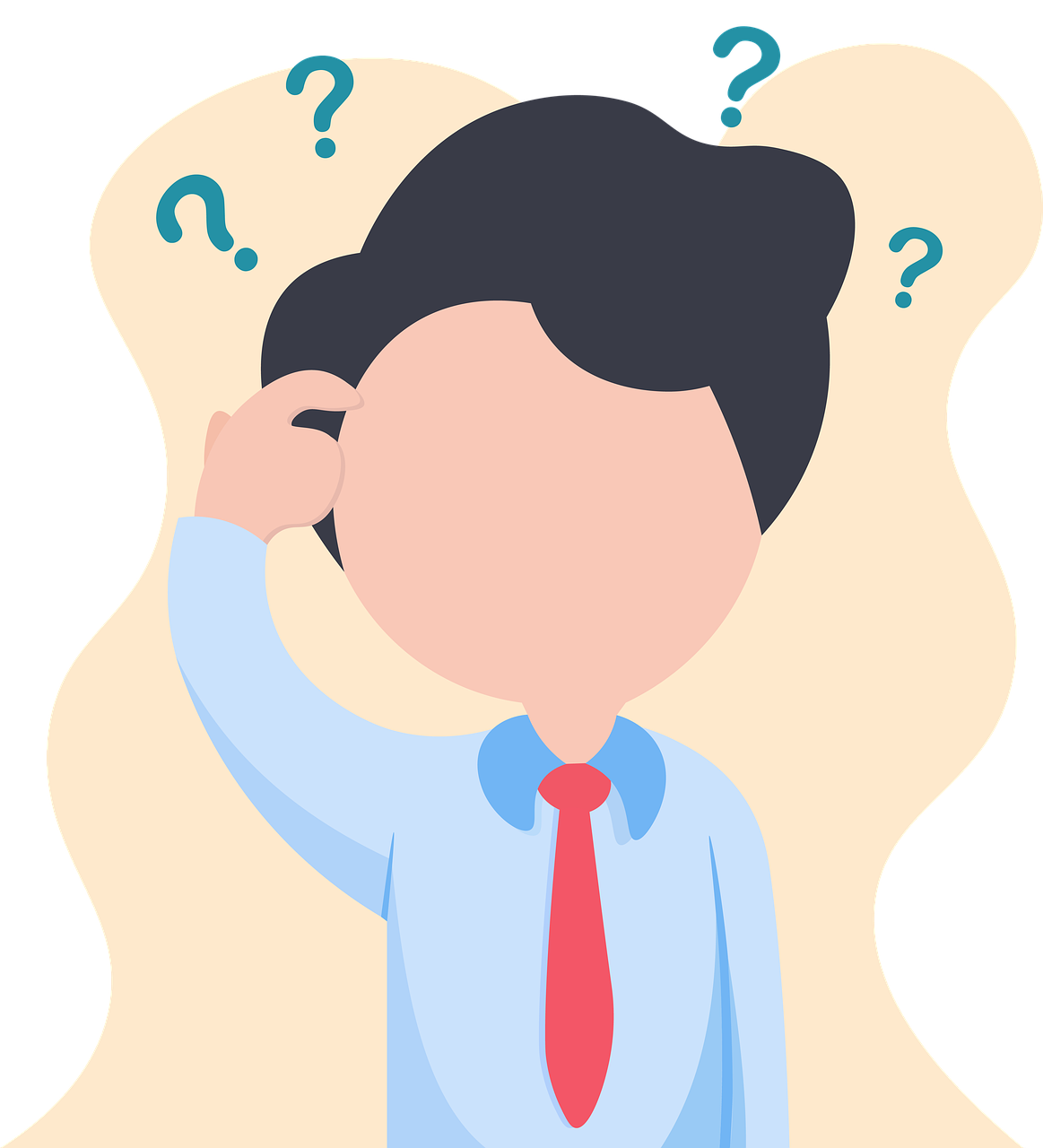 Des stéréotypes bien ancrés...
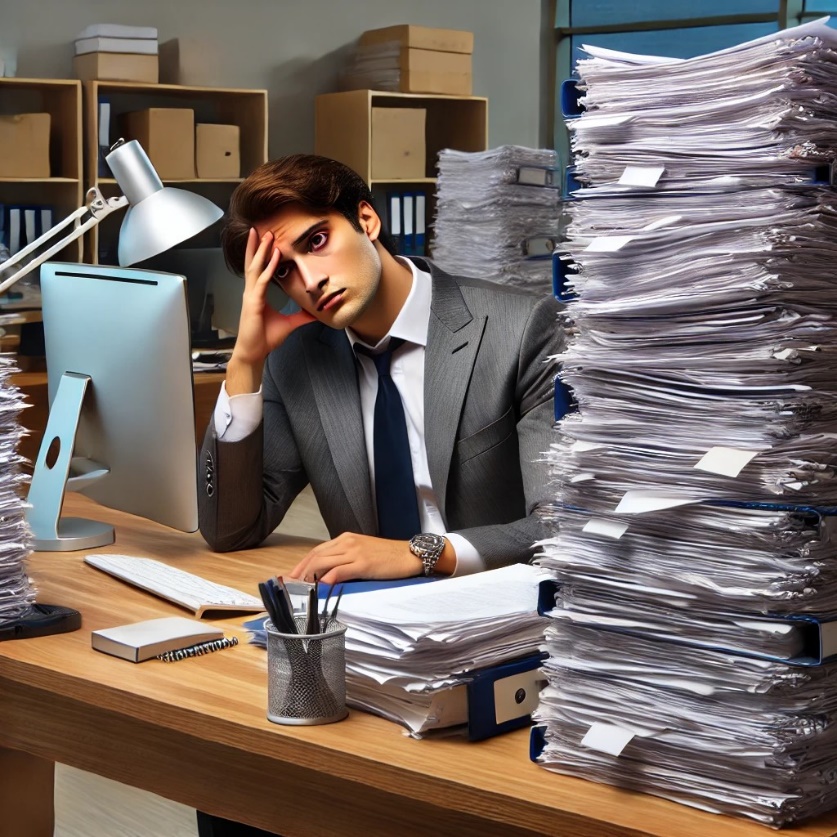 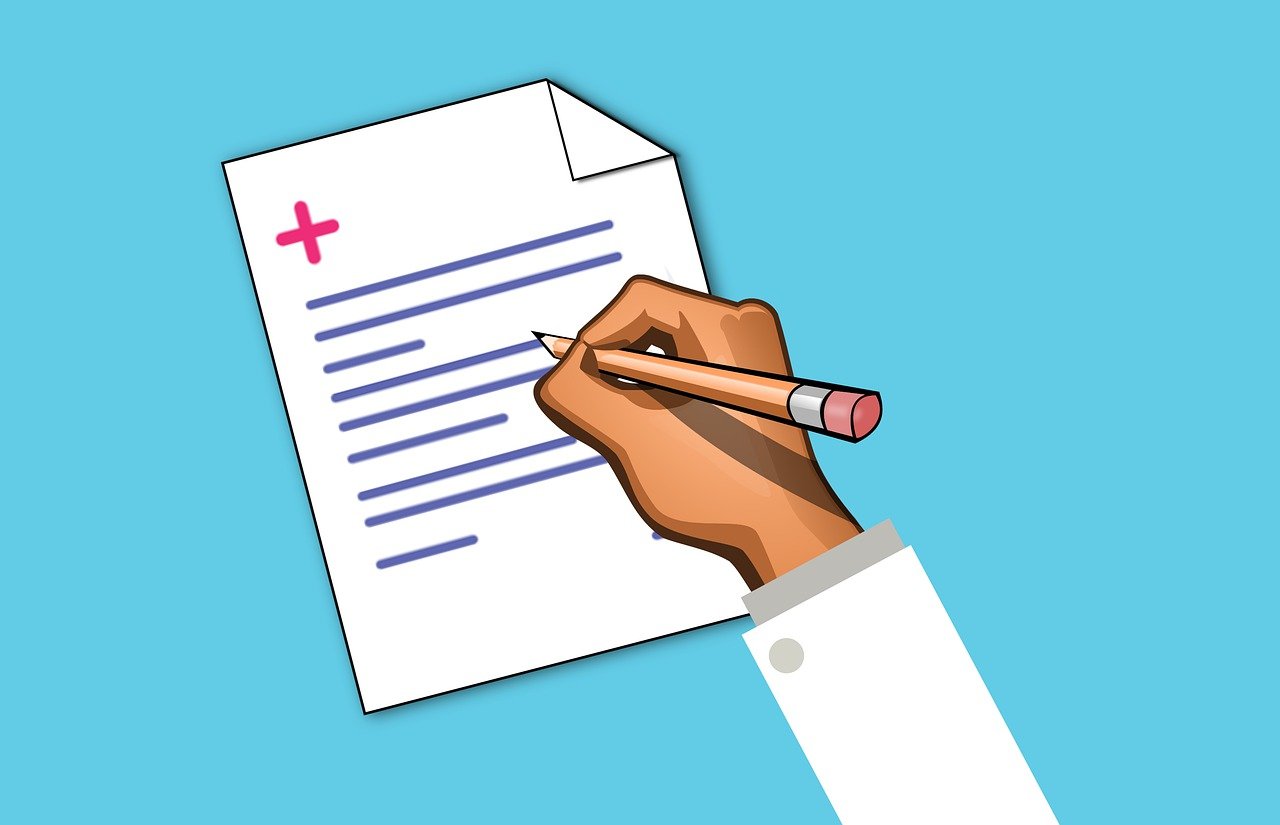 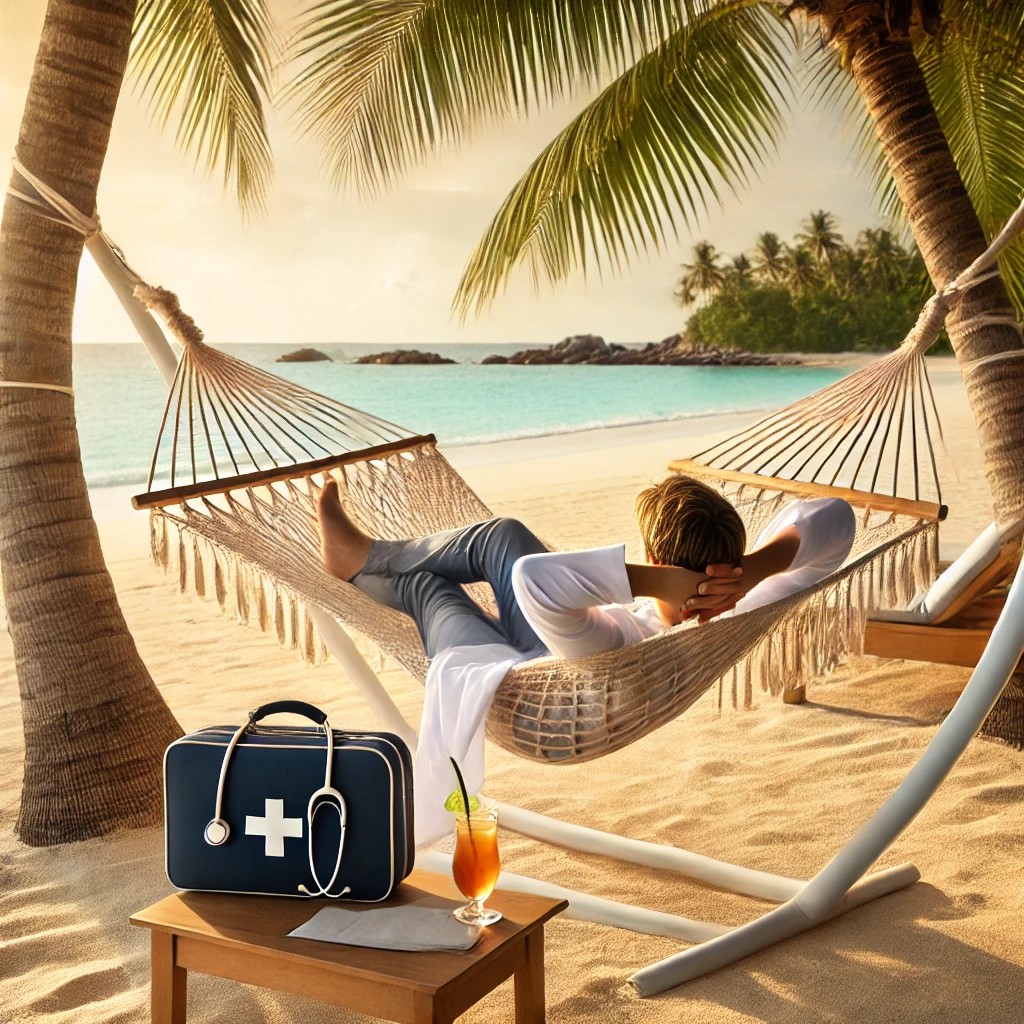 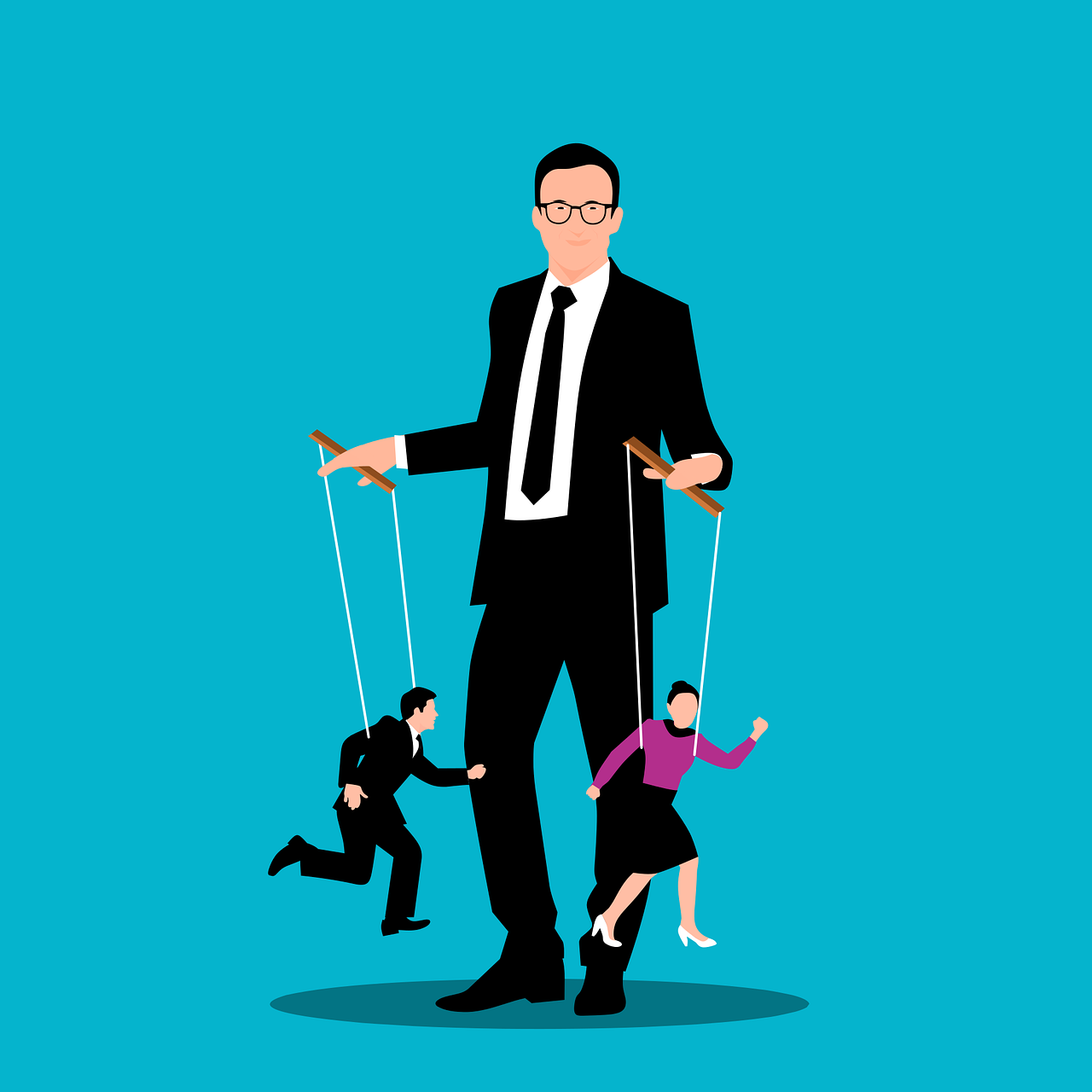 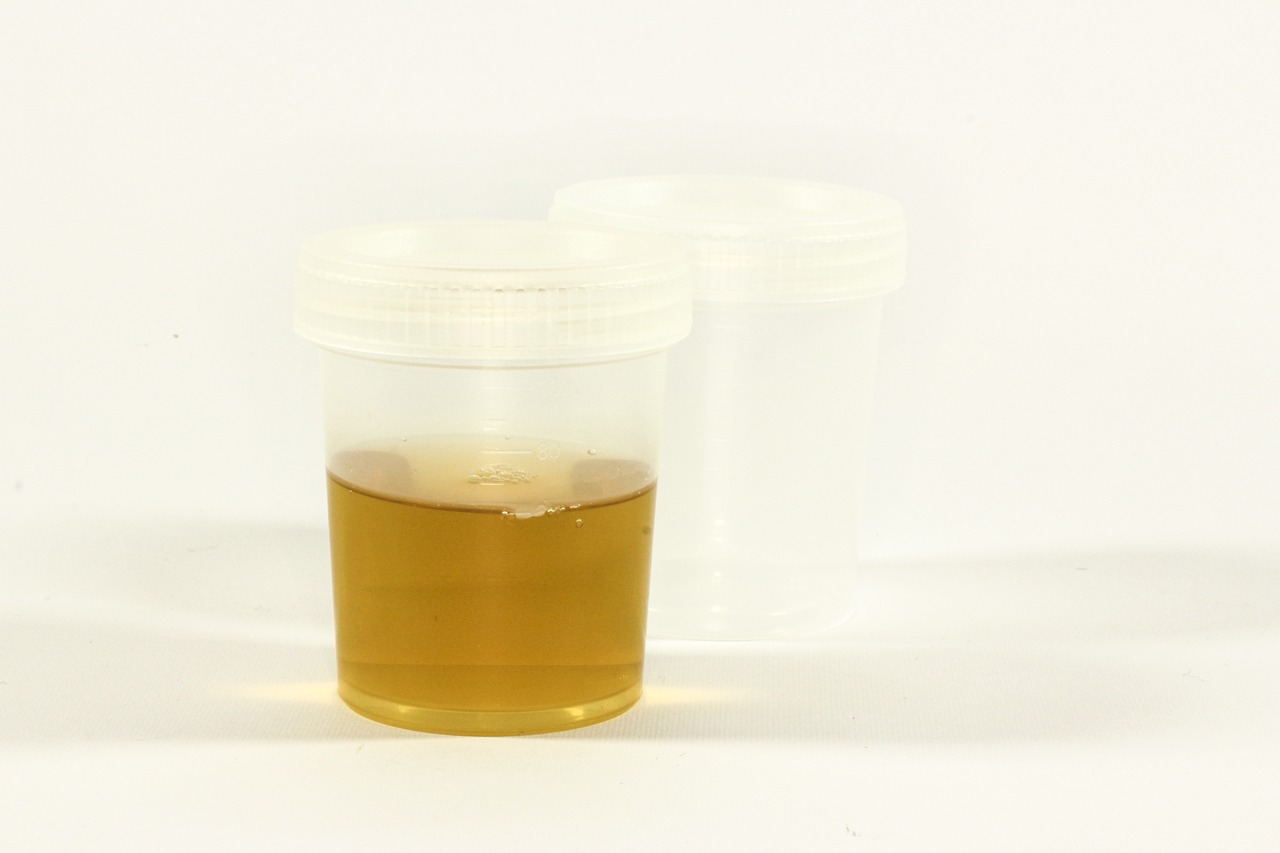 4
Evaluer la représentation de la MDT chez les étudiants, les internes et les confrères.
 
19% des étudiants envisageaient l’option de la MDT à l’ECN, 92% se disaient insuffisamment informés sur la spécialité.

Après visionnage d’une vidéo présentant la spécialité : 59% voulaient passer en stage en MDT. 

Tous les sous-groupes avaient une meilleur perception de la MDT.
L’importance de la visibilité
FRANÇOIS SAHUT. ATTRACTIVITÉ ET CONNAISSANCE DE LA MÉDECINE EN SANTÉ AU TRAVAIL DANS LE CORPS MÉDICAL: CONCEPTION D’UN OUTIL DE COMMUNICATION, ANALYSE D’IMPACT ET PERSPECTIVES D’AVENIR. 2019
THIERRY BONJOUR. PREVENSTUFF - A QUOI SERT UN MÉDECIN DU TRAVAIL ? 2018
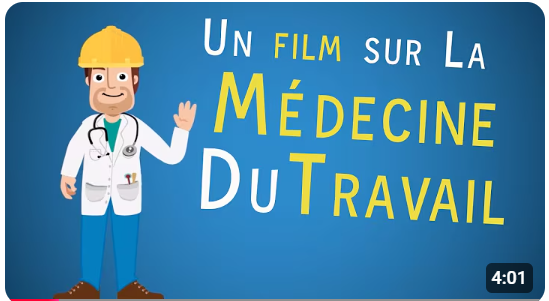 488 externes. Après visionnage de sa vidéo : 

+ 17% d’étudiants envisageaient l’option de la MDT à l’ECN

+ 8 % voulaient y passer en stage

53,5 % affirmaient avoir une meilleure image de la MDT
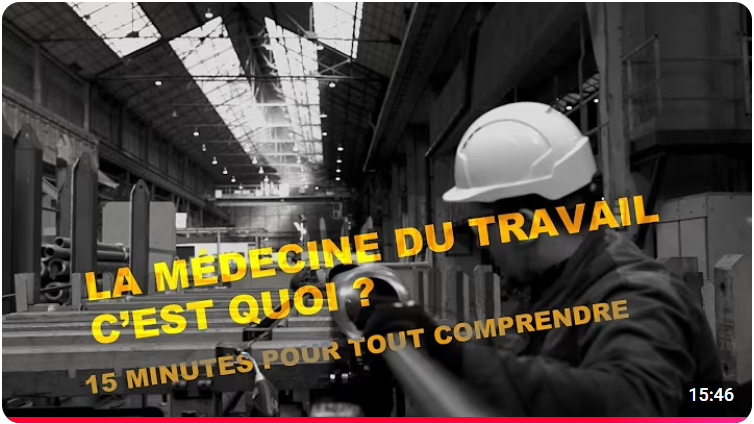 5
« Marketer » notre spécialité
QUALITÉ DE VIE AU TRAVAIL
DOUBLE EXPERTISE DU MDT
RICHESSE DE LA MDT
Des connaissances médicales et du monde du travail
Risques professionnels, transversalité des pathologies, prévention, acteurs du « one health »
Pas d’horaire atypique, organisation du temps de travail, salariat...
METTRE EN AVANT NOS (NOMBREUX) ATOUTS
POSSIBILITÉS D’EXERCICE
LE TRAVAIL EN ÉQUIPE
Recherche, enseignement, SPST interentreprises ou autonome, public ou privé, secteurs variés
Le MDT coordonne une équipe pluridisciplinaire et interagit avec de nombreux interlocuteurs
6
6
Améliorer la visibilité
National
Programme EDN/ ECOS, 
Sites internet ressources, maillage,
Réseaux sociaux, 
Vidéos, photos (AMT +++), 
Législation
National
Congrès
Auprès des 
confrères
Auprès des 
étudiants
Local
Stages, Forums, 
Présentations communes…
Pour en finir avec le 
« Tu finiras médecin du travail dans la Creuse »
Local
Projets communs transversaux, 
Présentation dans les services, 
Participation aux enseignements des DES/DU…
[Speaker Notes: Témoignages de professionnels et de travailleurs, cas cliniques 
Etudes de postes, visites d’entreprise : vidéos, images]
7
Manque d’attractivité de la spécialité
Peu de visibilité de la spécialité auprès des étudiants en médecine :
Enseignement médical hospitalo-centré
Formation centrée sur la pathologie et l’organe
Heures de cours directement liées au nombre d’Item de la spécialité 
Médecine du travail peu évoquée par les autres spécialistes

Des préjugés concernant la spécialité qui persistent :
« Travail administratif »
« Spécialité non clinique »
« Impossibilité de prescrire »

EDN : spécialité choisie est souvent vue en stage de premier ou deuxième cycle
8
Stages d’externe dans les SPSTI
Une occasion d’enseigner la discipline : 
Montrer les liens avec les autres disciplines (rhumatologie, psychiatrie, pneumologie…)
Montrer la pratique clinique transversale
Prolonger l’enseignement théorique par la pratique

Une occasion de lutter contre les idées reçues :
Contact avec la discipline sur le terrain
Montrer une pratique clinique variée selon les secteurs professionnels
Montrer les spécificités de la discipline  
Équipe pluridisciplinaire : médecin, infirmier, IPRP, psychologues, assistantes sociales…
Tiers temps, évaluation des risques, toxicologie, maintien dans l’emploi

Une occasion de rendre la spécialité visible et favoriser son choix aux EDN
9
Stages d’externes à Créteil
Depuis 2022 : 
2 étudiants en 5ième année accueillis tous les trimestres
Déroulé du stage : 
6 semaines dans 2 SPSTI volontaires différents
6 semaines en service de pathologies professionnelles

En SPSTI : 
Convention établie avec les SPSTI et la faculté de médecine
Un médecin référent volontaire par terrain de stage, impliqué dans les validations de stage
Etudiant assiste aux consultations et aux actions de terrain
10
Retours d’expériences
Retours positifs de la part des étudiants : 
Décalage entre les préjugés et la spécialité découverte (« je ne m’y attendais pas du tout »)
Complémentarité hospitalo-universitaire et terrain appréciée
Perçu comme utile pour la pratique future, indépendamment de la spécialité envisagée
Choix de la spécialité future évoqué par certains étudiants
Stage à “taille humaine” par rapport au milieu hospitalier

Retours positifs des médecins encadrants : 
Bonne investissement d’une majorité d’étudiants 
Points d’amélioration : difficultés parfois à impliquer les personnels non médicaux dans l’enseignement

Piste d’amélioration d’attractivité de spécialité à envisager à l’avenir, d’autant qu’un nombre croissant d’étudiants en médecine est formé chaque année
Des pistes d’actions… au plan d’actions ?
Martial Brun, Directeur Général, Présanse
Des pistes d’actions…
Formation Qualification
Diagnostic partagé
Cadre juridique
Attractivité
Pratiques métiers
Organisation de l’activité
… au plan d’actions concerté ?
Des actions possibles à planifier et prioriser (court, moyen et long termes) : 

Elaborer et mettre en œuvre des actions de communication en faveur de  l’attractivité de la spécialité
Soutenir l’Animt dans ses actions de promotion de la spécialité
Etablir la situation et les projections des ressources en médecins du travail du travail région par région dans un format commun
Déterminer le besoin de tutorat région par région 
Etablir la situation et les projections des pôles de recherche et d’enseignement en médecine du travail
Partager les situations et les projections régionales et nationales consolidées avec les parties prenantes ( COCT, CROCT, Ministères concernés, etc.)
Favoriser le maintien ou la création de chaires de médecine du travail et des capacités d’enseignement sur le territoire
Travailler aux conditions favorables au développement de stages en SPST pour les externes
Diffuser l’information sur les voies d’accès à la spécialité
Relayer les positions de la SFST sur les bonnes pratiques de coopération en professionnels de santé au travail 
Interroger la répartition du temps médical disponible entre SPSTI et SPSTA (prise en charge intérimaires, sous-traitants permanents, etc.)
Diffuser et mettre en œuvre un cadre d’interopérabilité facilitant le suivi de l’état de santé et évitant les visites redondantes
Sécuriser la voie d’accès et les affectations des Padhue  
Finaliser la réflexion sur les motifs de SIR pertinents et l’actualisation du décret dédié
Identifier les modèles d’organisation efficients et qui préservent le temps médical 
…
Conclusion
Chirstelle Akkaoui, pour la DGT